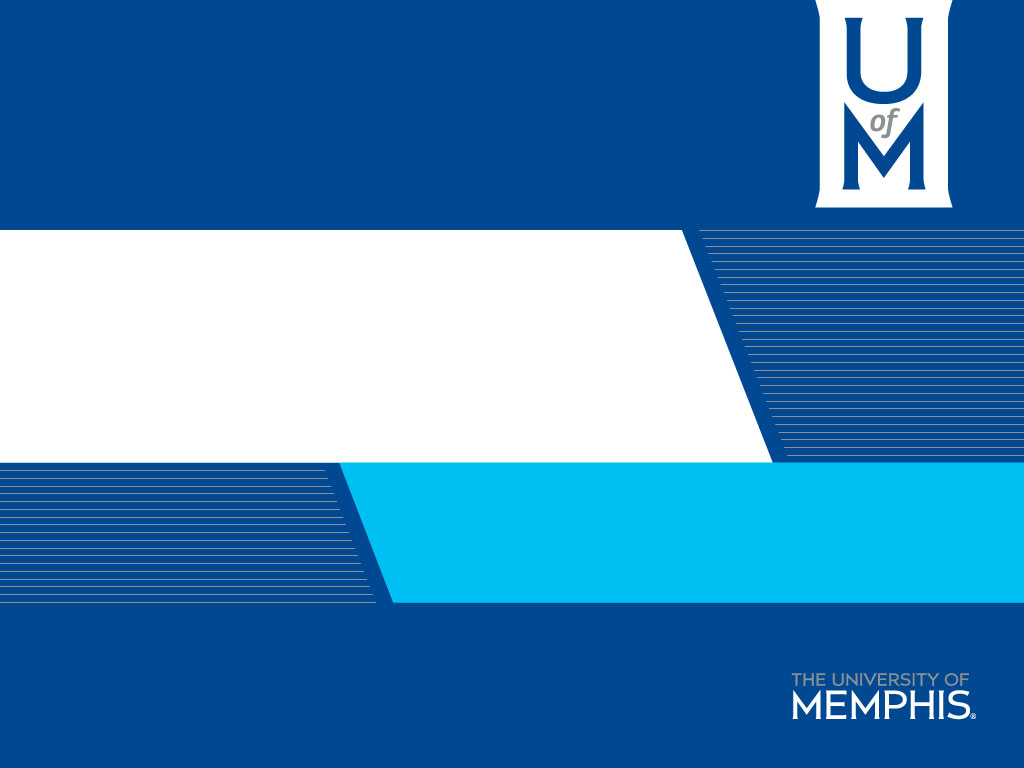 New Student OrientationStudent Financial Aid & Scholarships
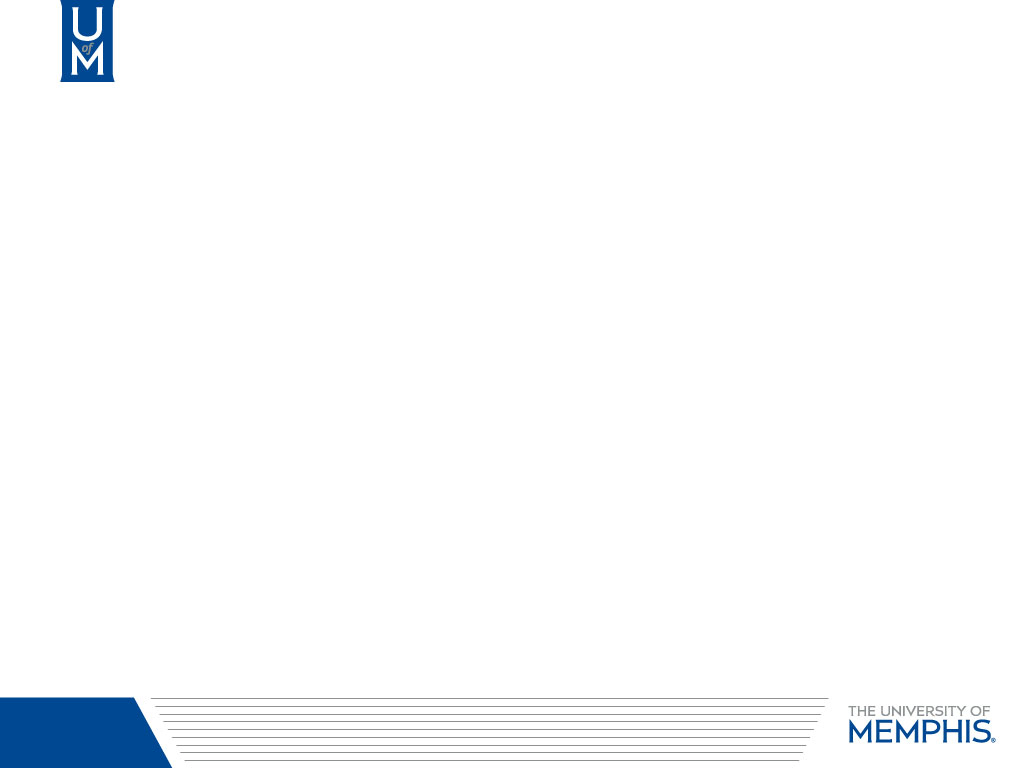 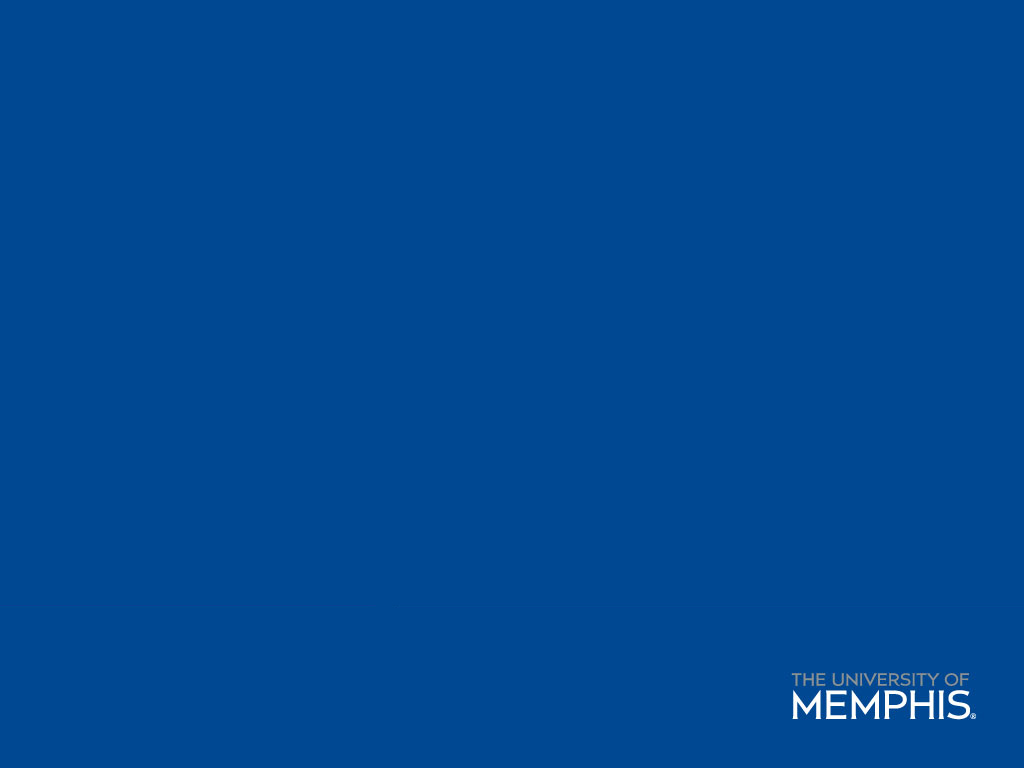 The Financial Aid Process
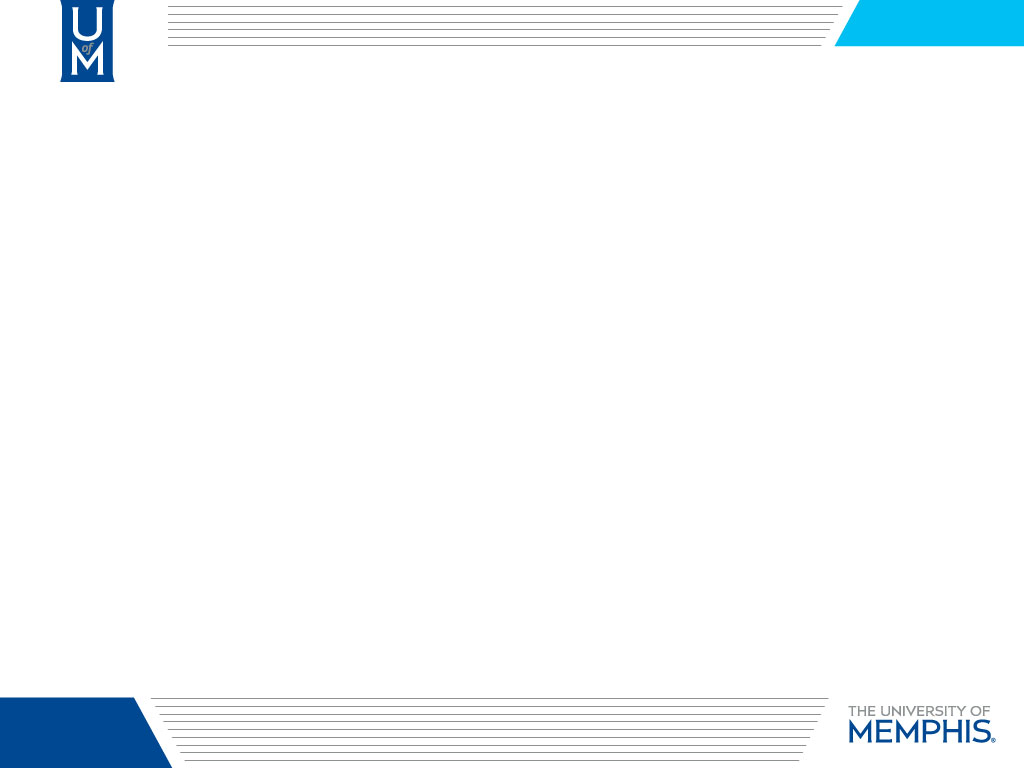 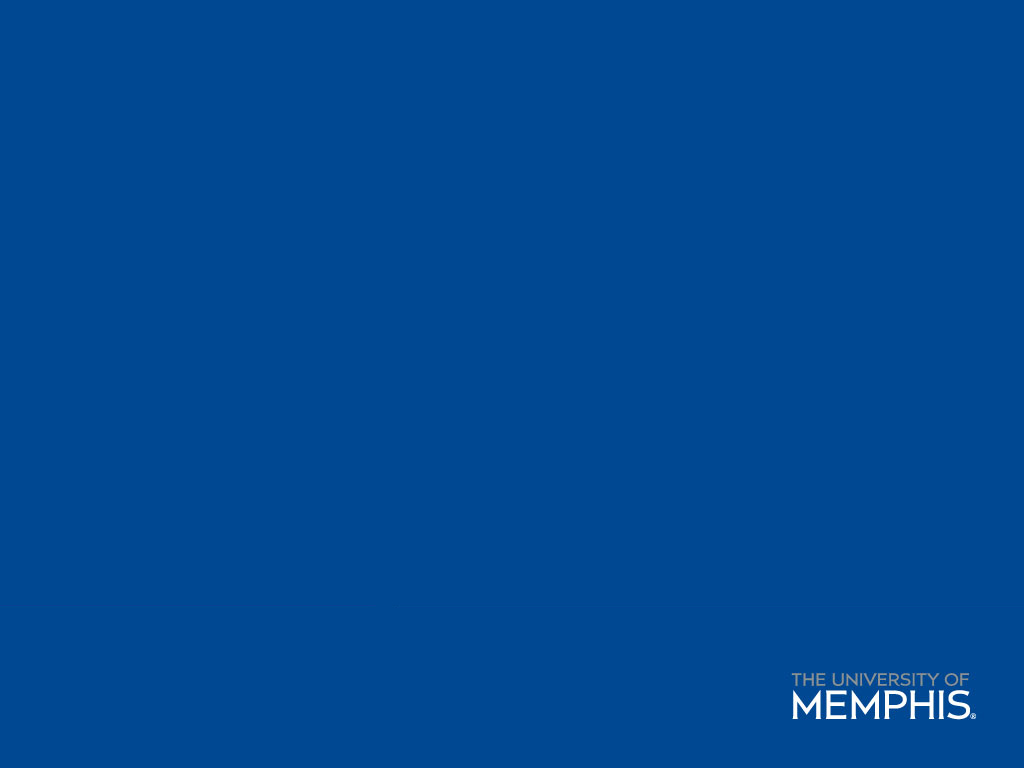 Free Application for Federal Student Aidhttps://fafsa.ed.gov
Create username/password via 
https://fsaid.ed.gov
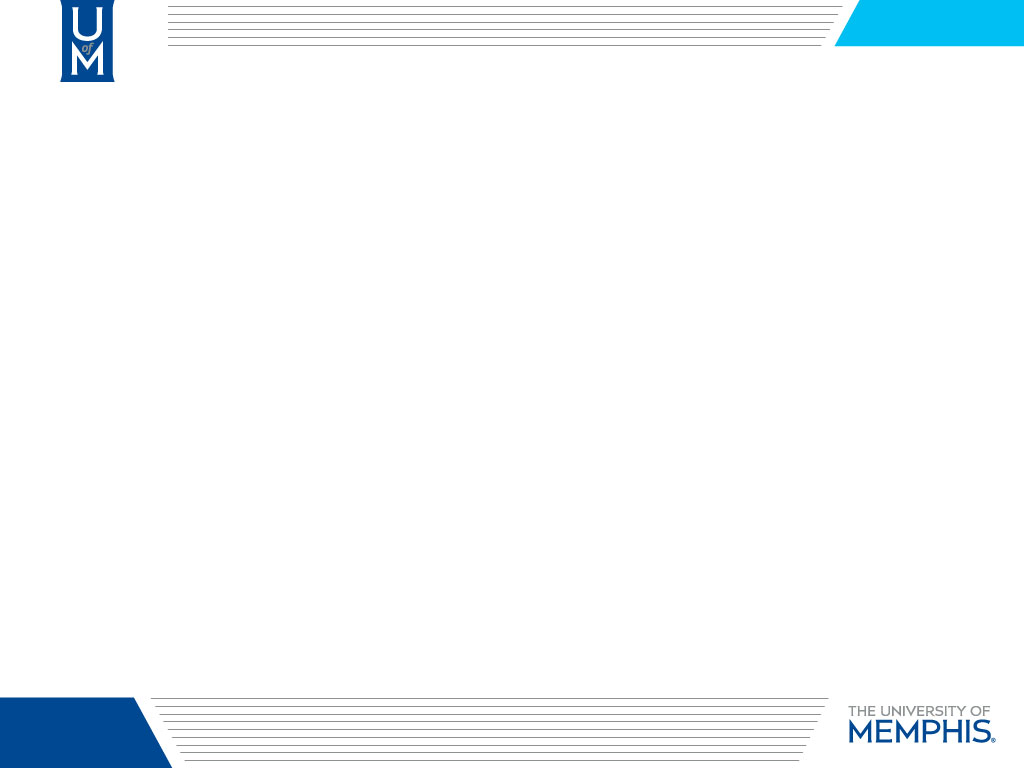 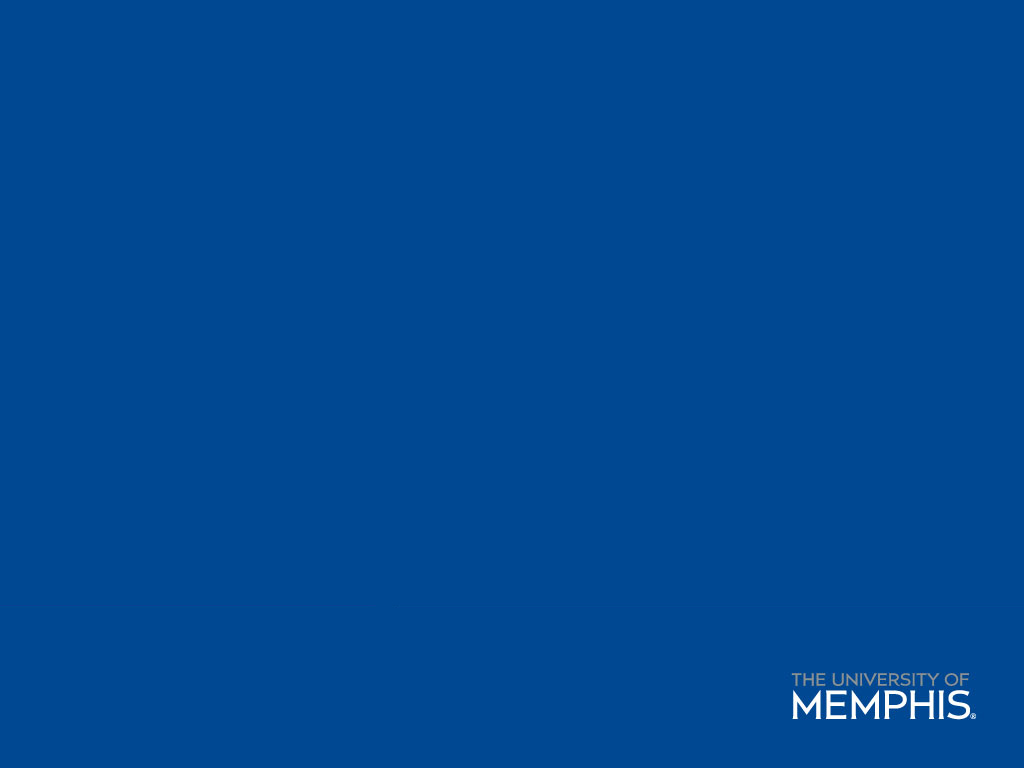 Financial Aid Available through the FAFSA
Federal Grants 
Federal Pell Grant 
Federal Supplemental Educational Opportunity Grant (SEOG)
State Government Money
HOPE Lottery Scholarship
Tennessee Student Assistance Award (TSAA)
Other TSAC Programs
Federal Loans
Subsidized 
Unsubsidized
Parent Loan for Undergraduate Students (PLUS)
Federal Work Study
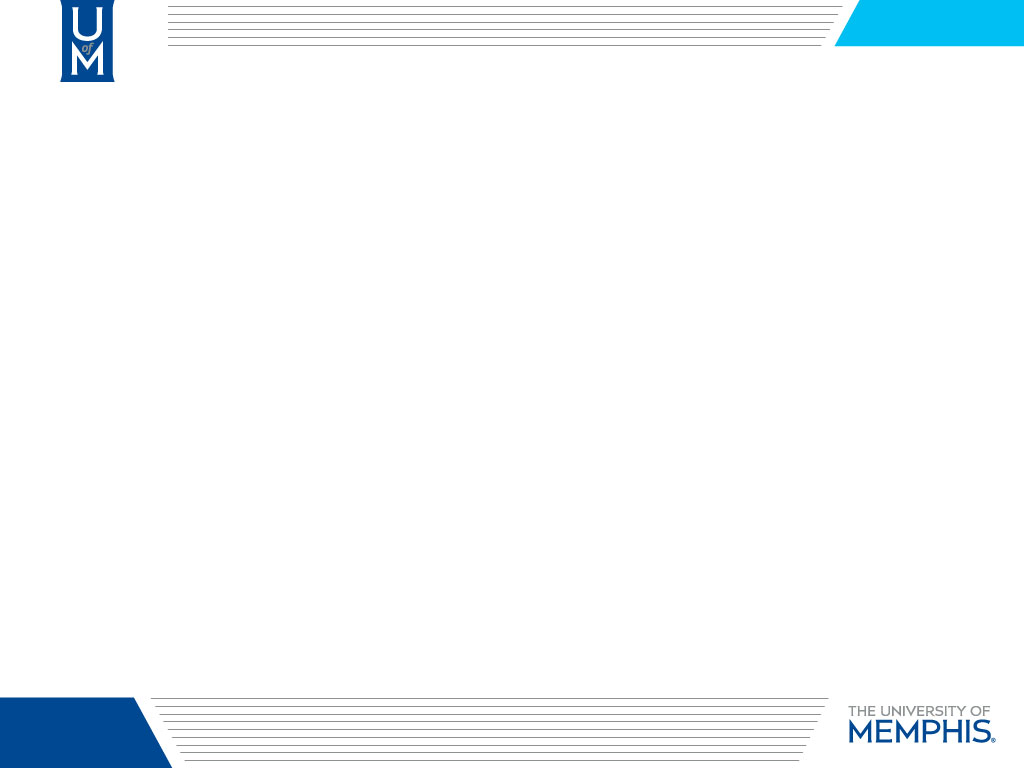 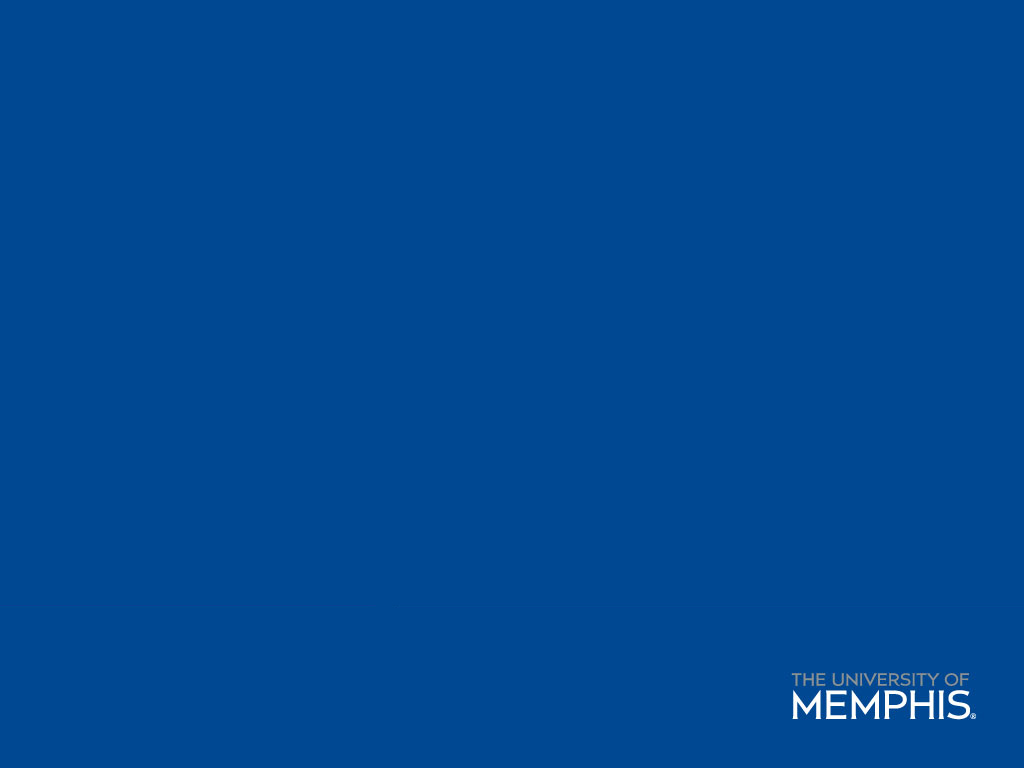 Student 
is the borrower
Parent 
is the borrower
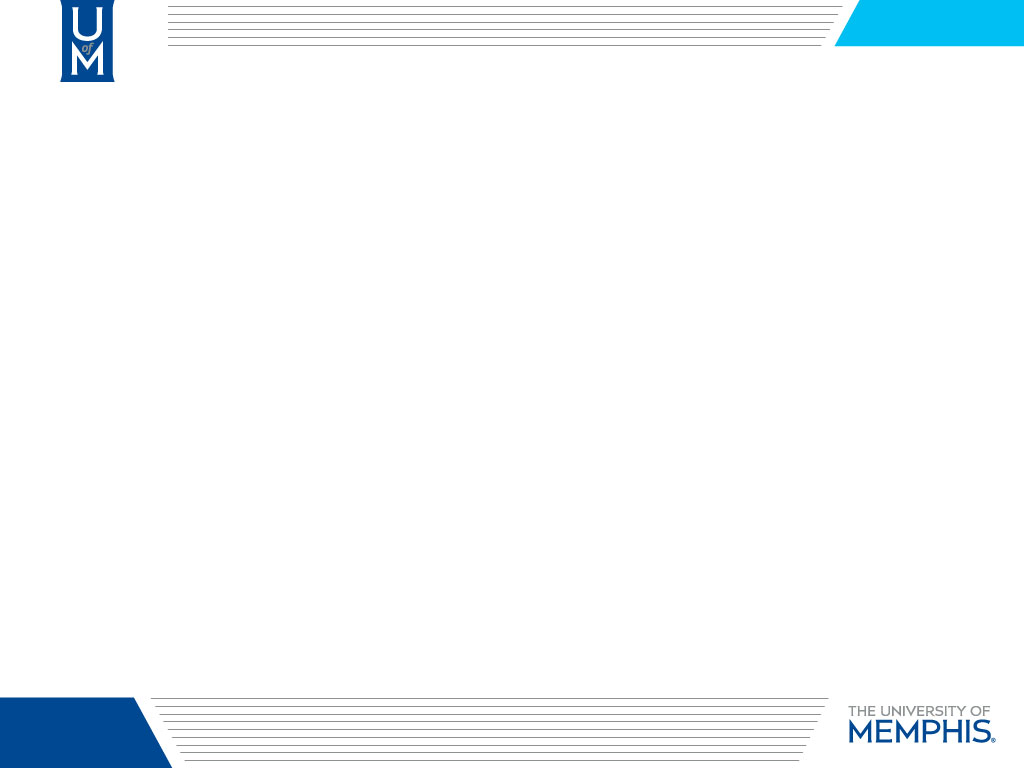 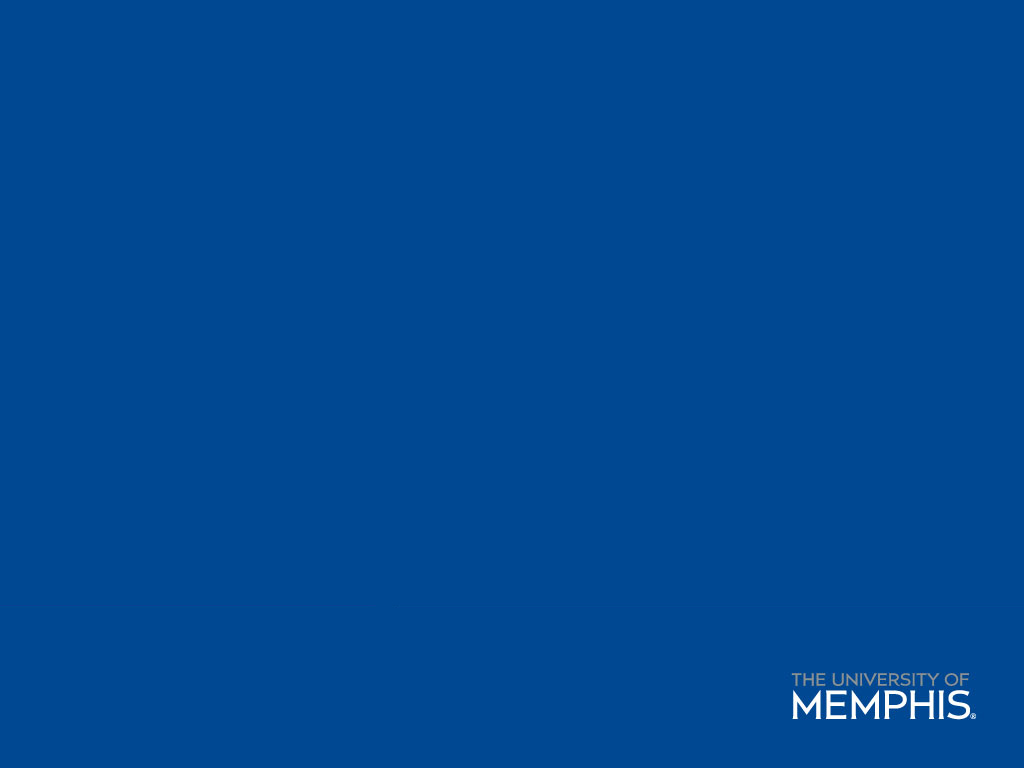 Keep the HOPE Lottery Scholarship

File FAFSA every year
Must maintain continuous enrollment
Must stay enrolled at the status you were paid each semester
Must meet the required cumulative GPA at the benchmarks below
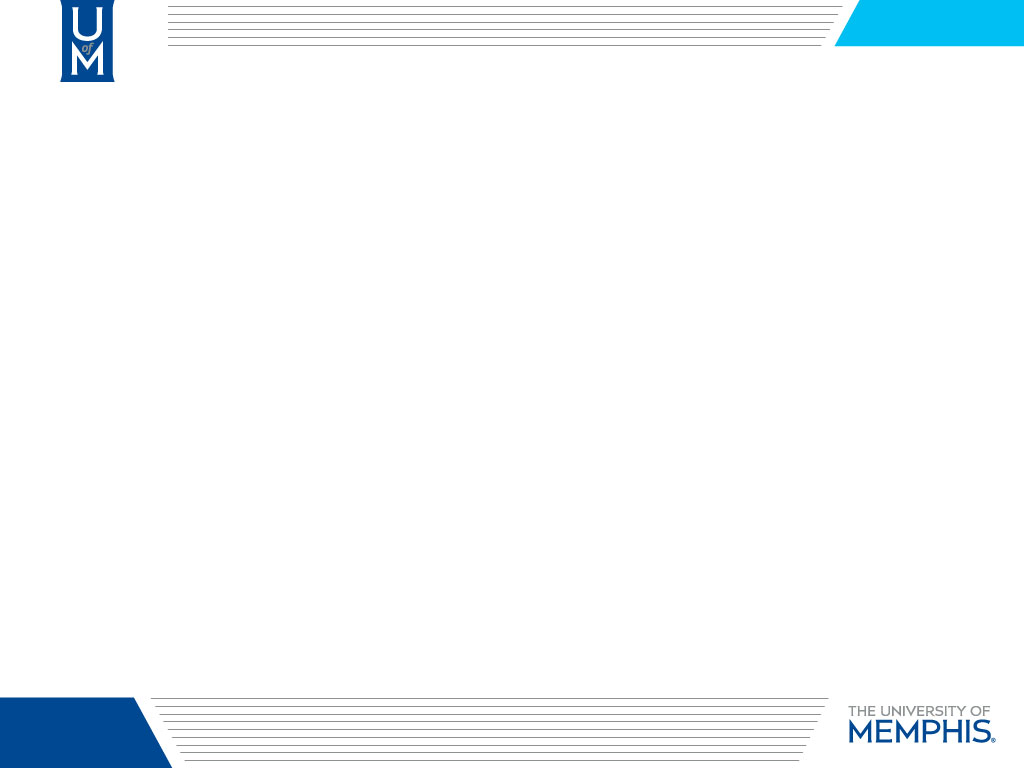 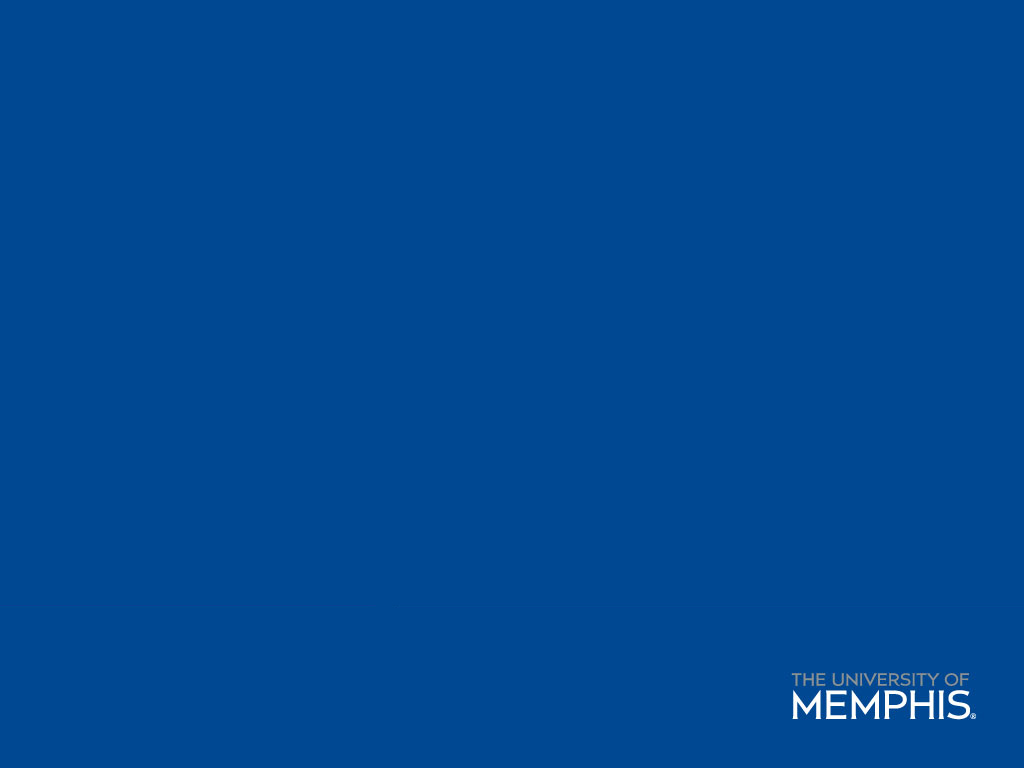 Academic Scholarship Requirements
Maintain eligibility

2.75 cumulative GPA after first year, 3.0 cumulative for each additional year
Must complete a minimum of 24 credit hours per academic year
Must complete any required service hours by June 1st of each year
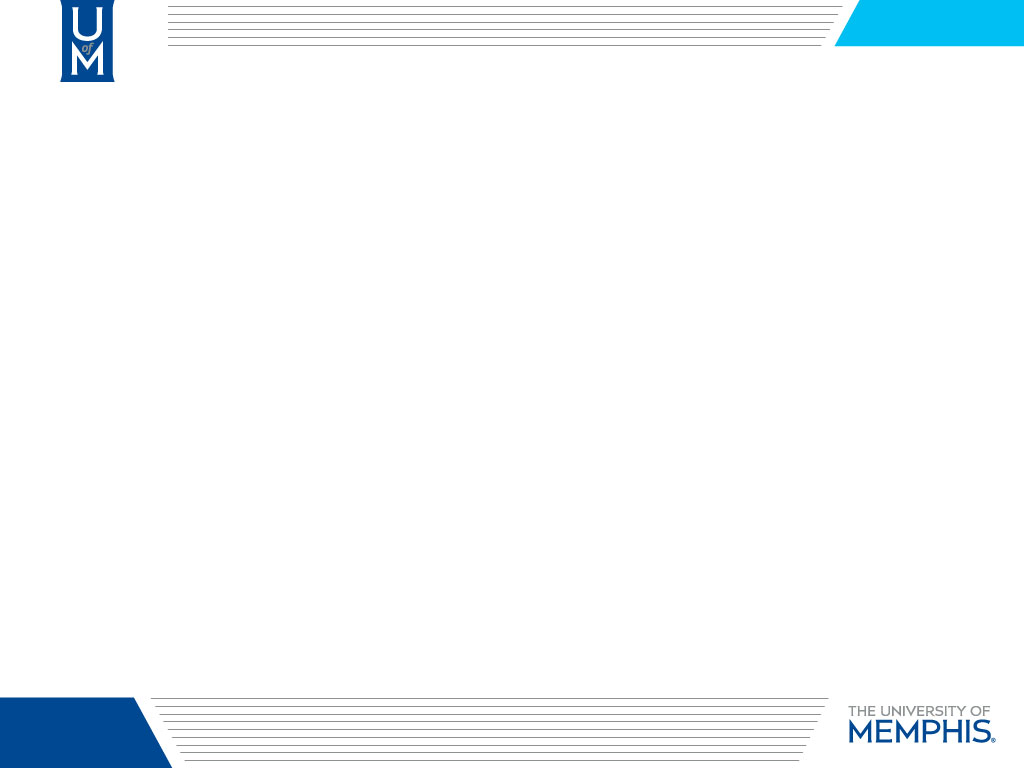 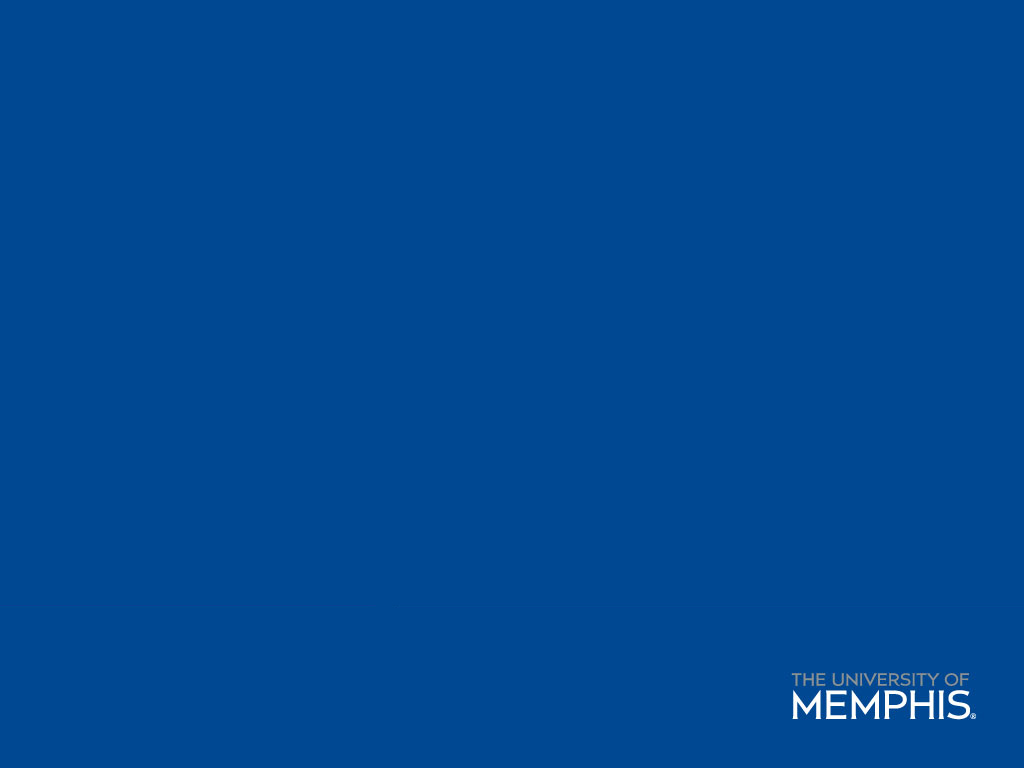 Academic Scholarship Requirements
Dean’s 
75 service hours per academic year (June to June)
			or
One honors class per academic year (make a B or better)

Provost’s and Cecil C. Humphreys Presidential 
150 service hours per academic year (June to June)
			or
Two honors class per academic year (make a B or better)
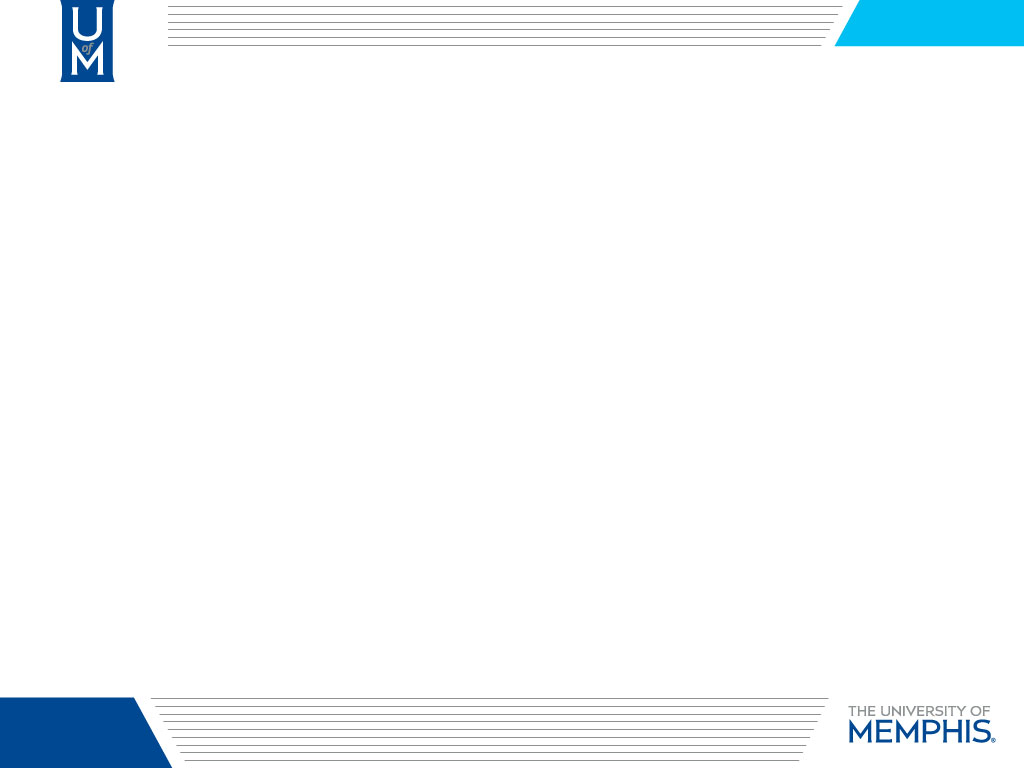 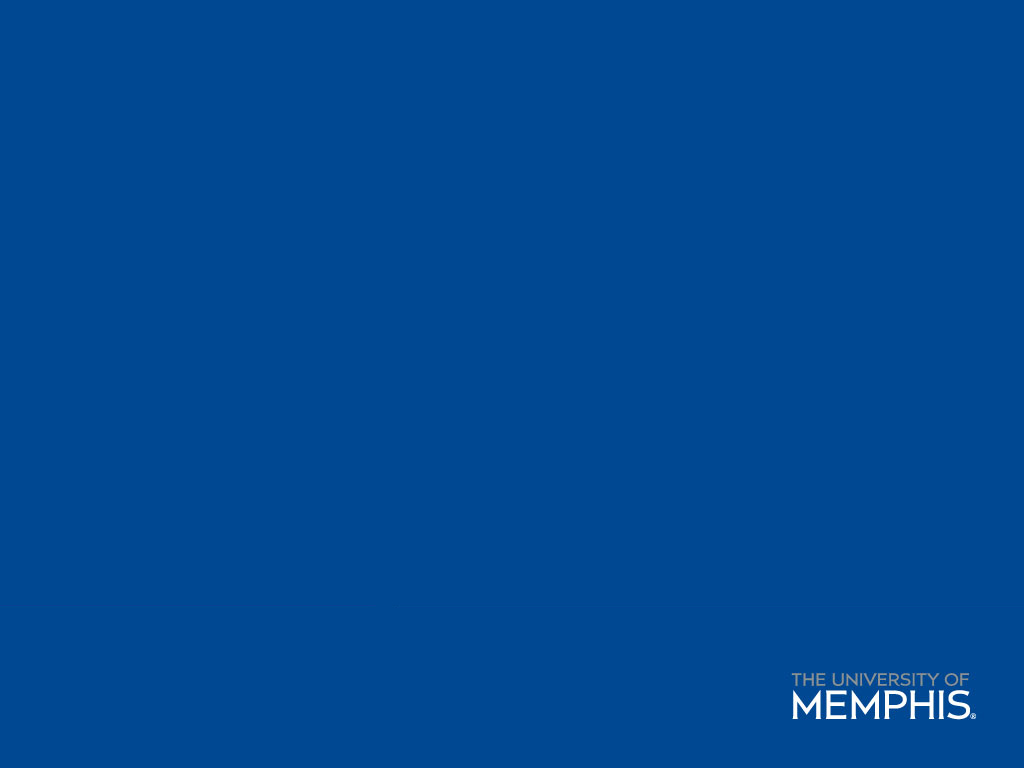 Tiger Scholarship Manager
Departmental/Private Scholarships
Log into myMemphis
Click Account$ tab
Bottom right hand side, click “Tiger Scholarship Manager”

Opens every mid-November through early February
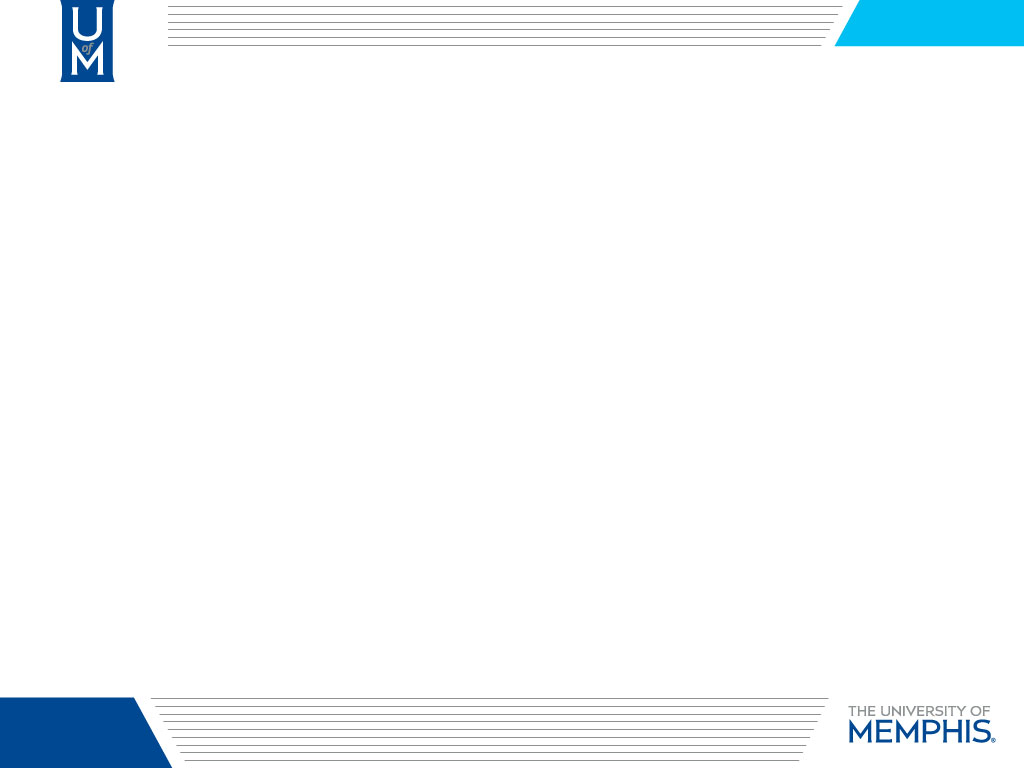 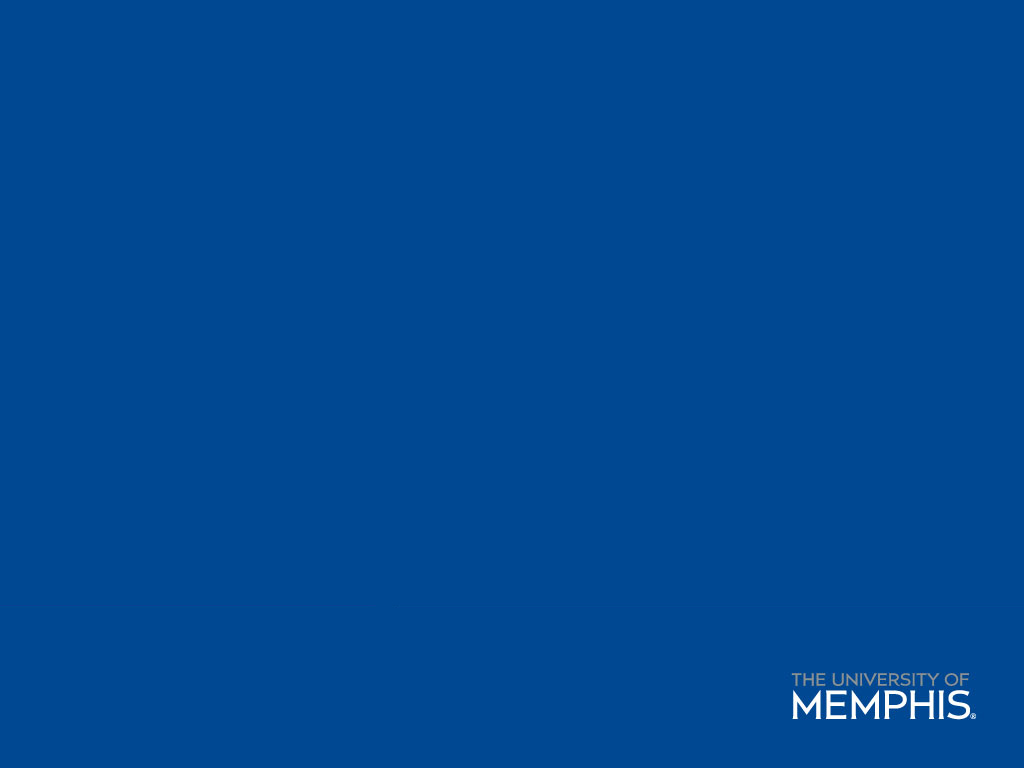 Look for Outside Scholarships
Include name and UID number on the Memo OR in the attached information with the check
Make a copy for your record
Be sure to use the correct address

The University of MemphisP.O. Box 1000, Dept. 313Memphis, TN 38148-0313
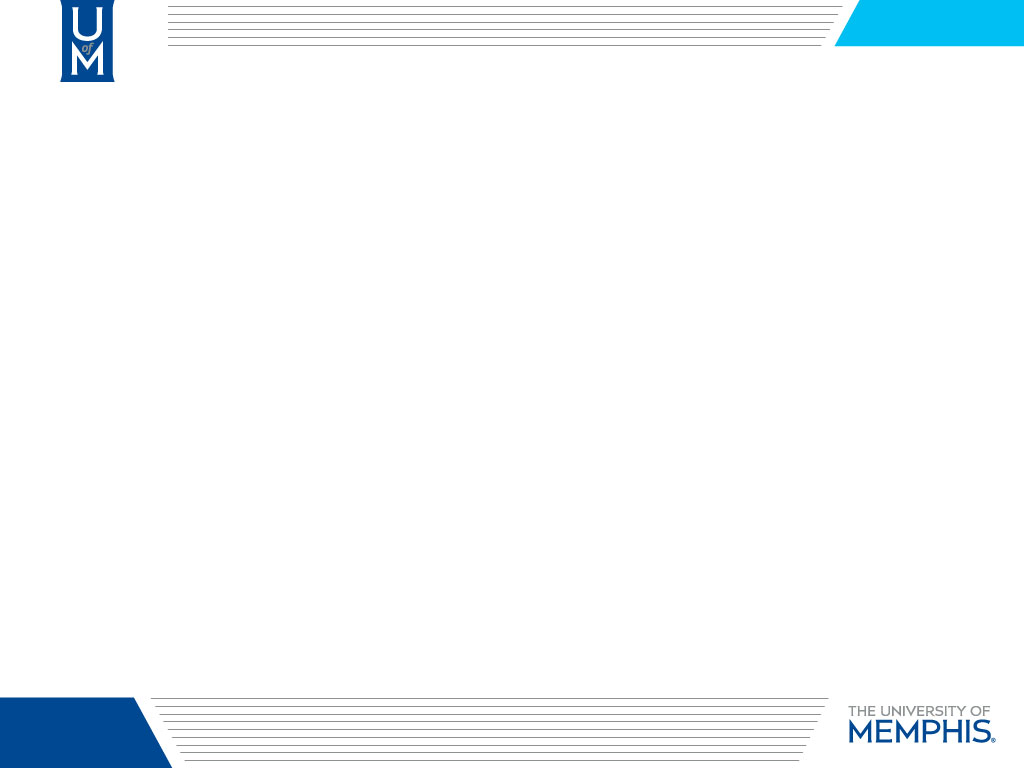 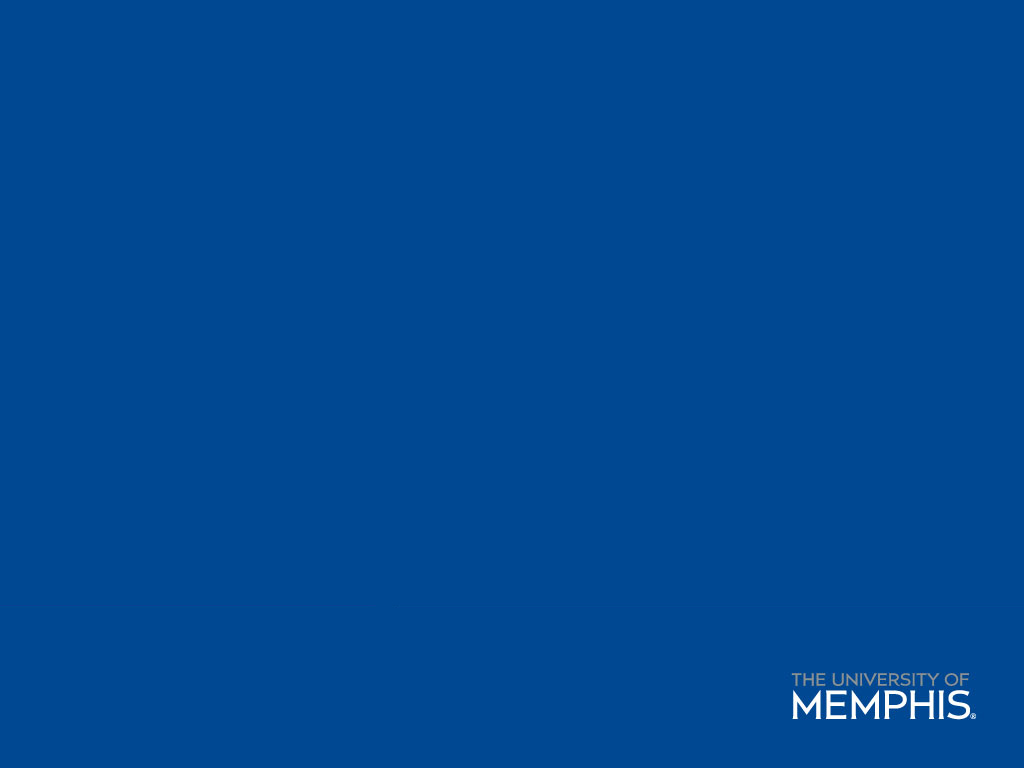 Accessing Your Financial Aid Information
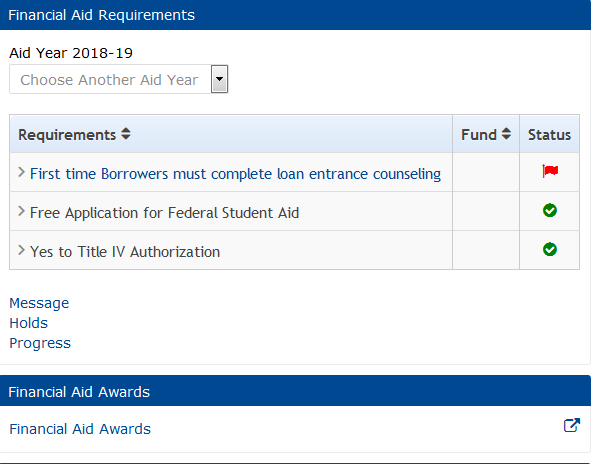 Financial Aid Requirements
Red Flag –outstanding/incomplete item

Green check mark – item received/
completed

Financial Aid Awards 

Click Financial Aid Awards Link
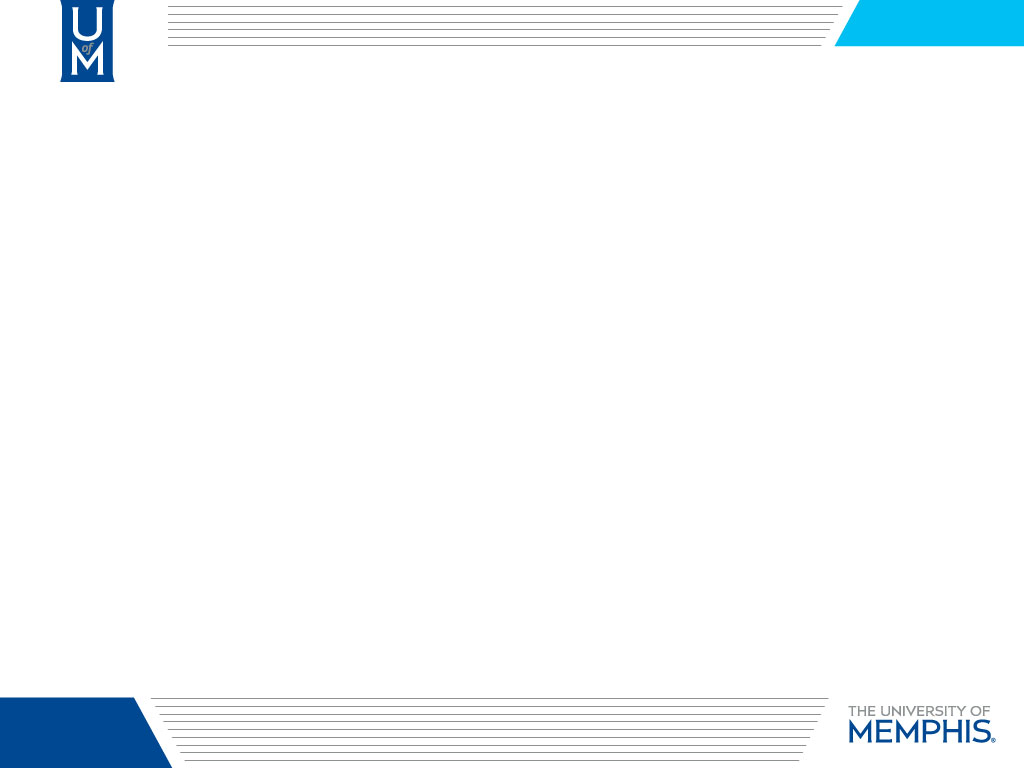 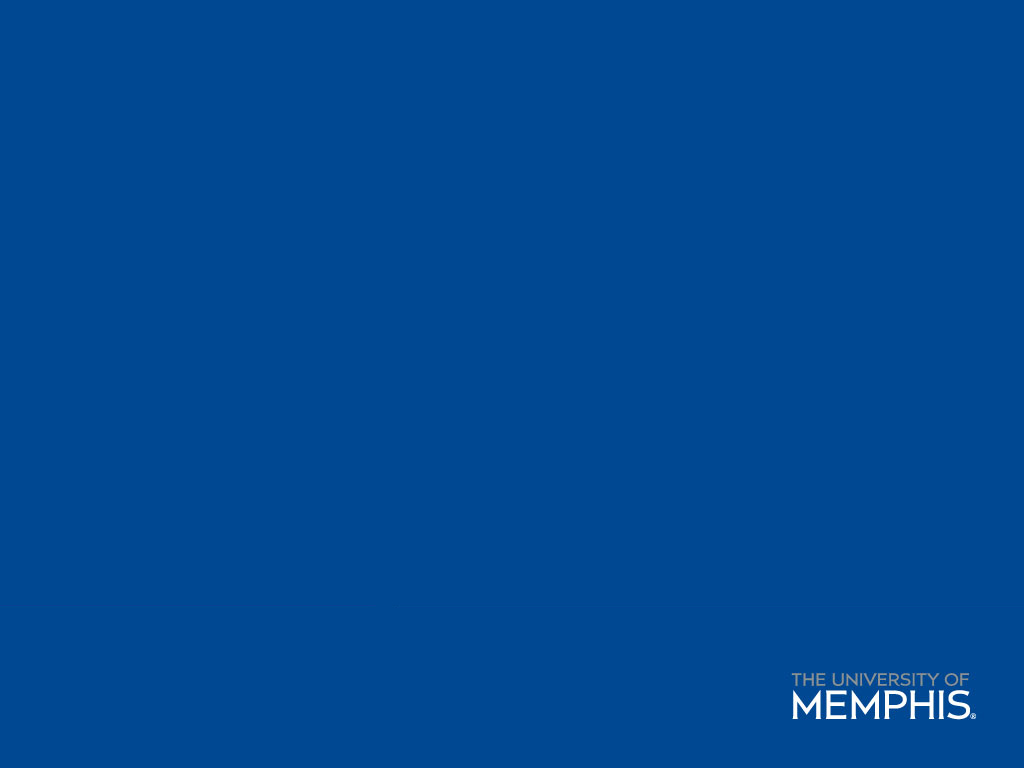 Accessing Your Financial Aid Information
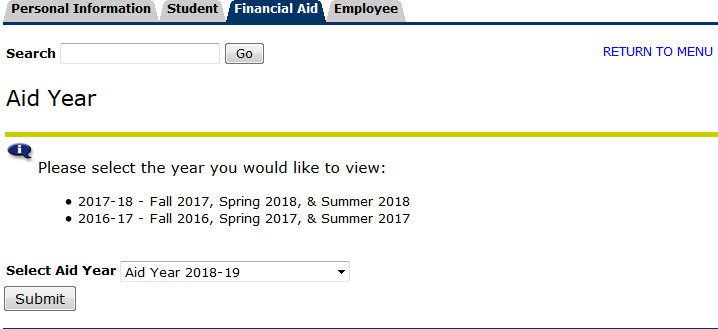 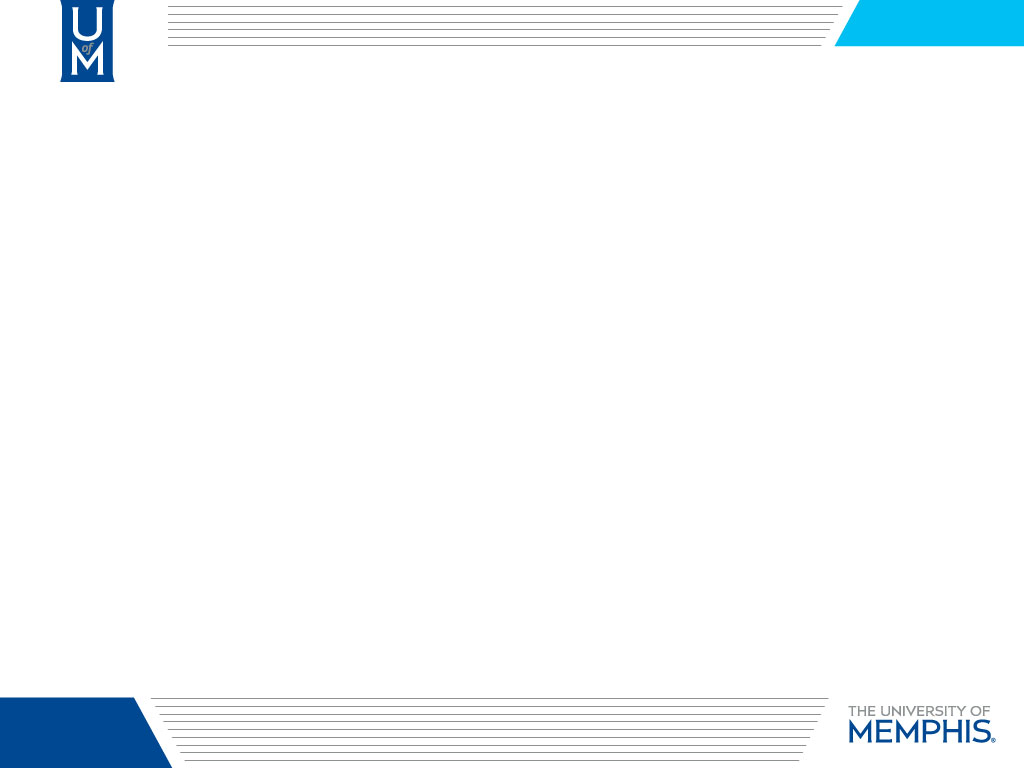 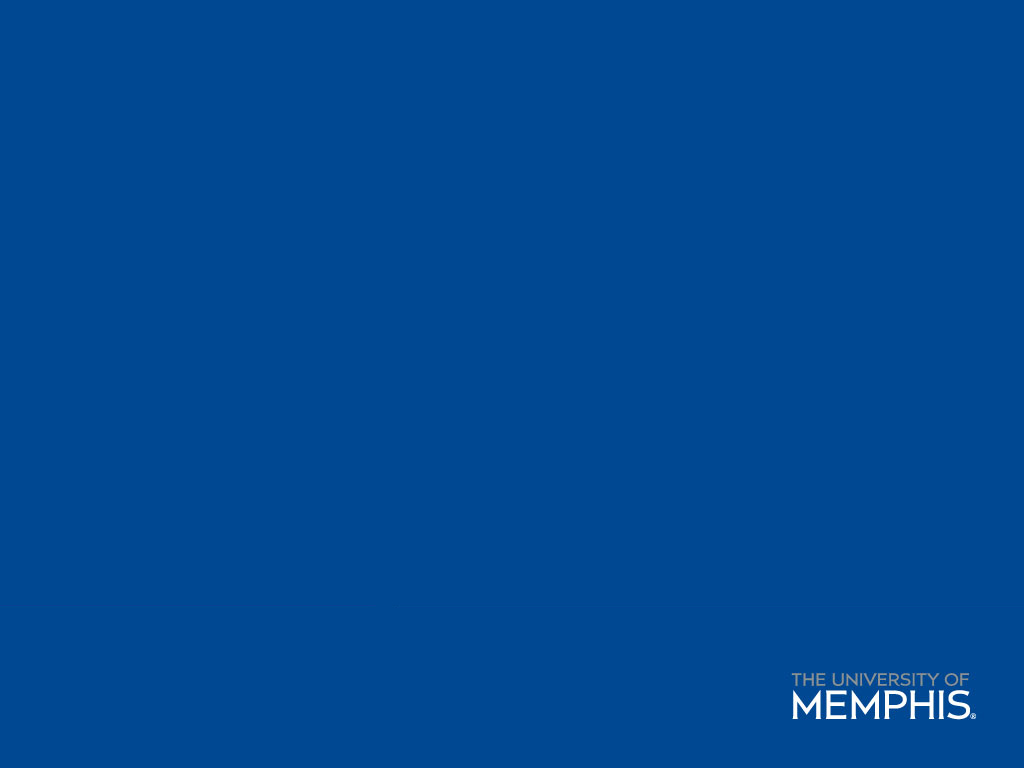 Accessing Your Financial Aid Information
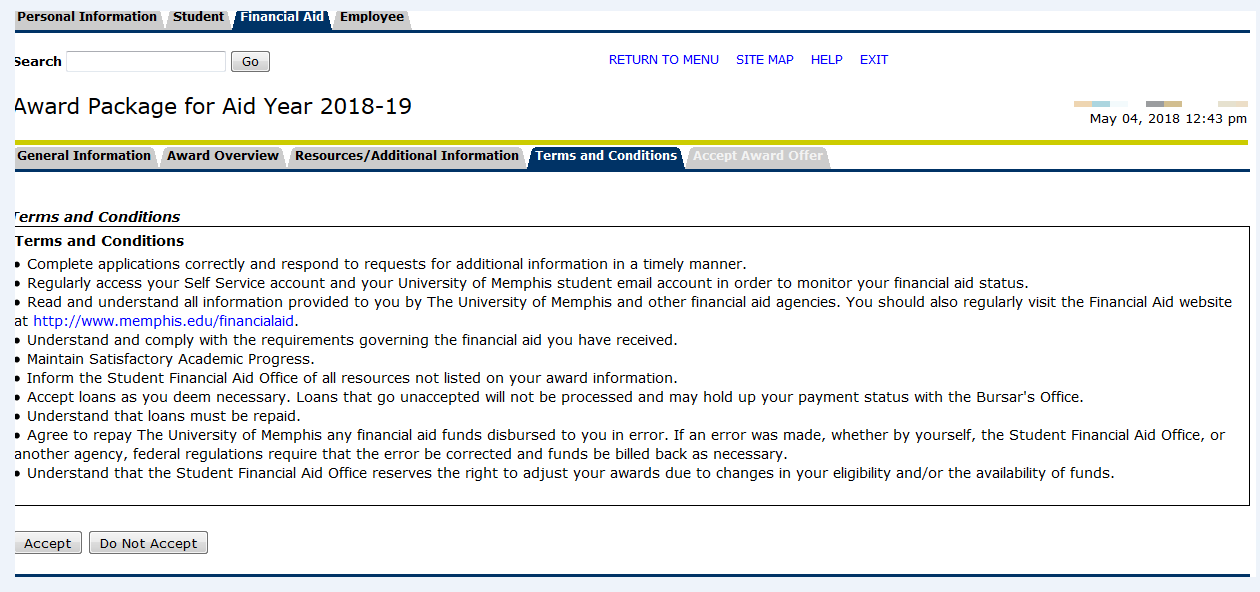 Select the Terms and Conditions tab
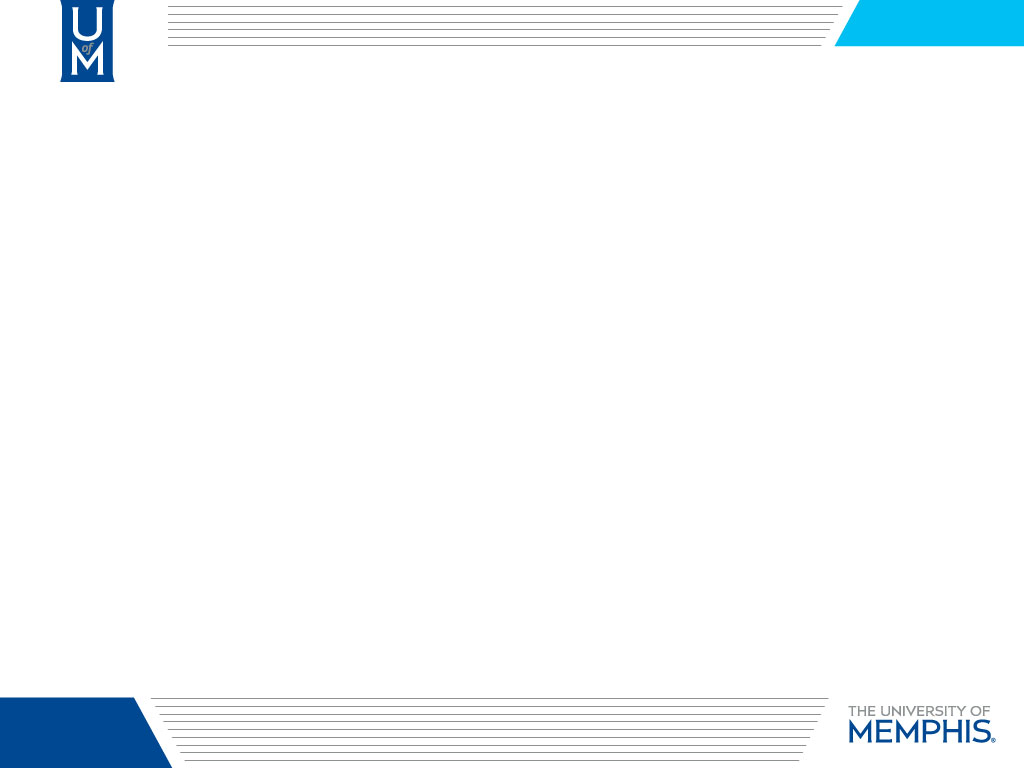 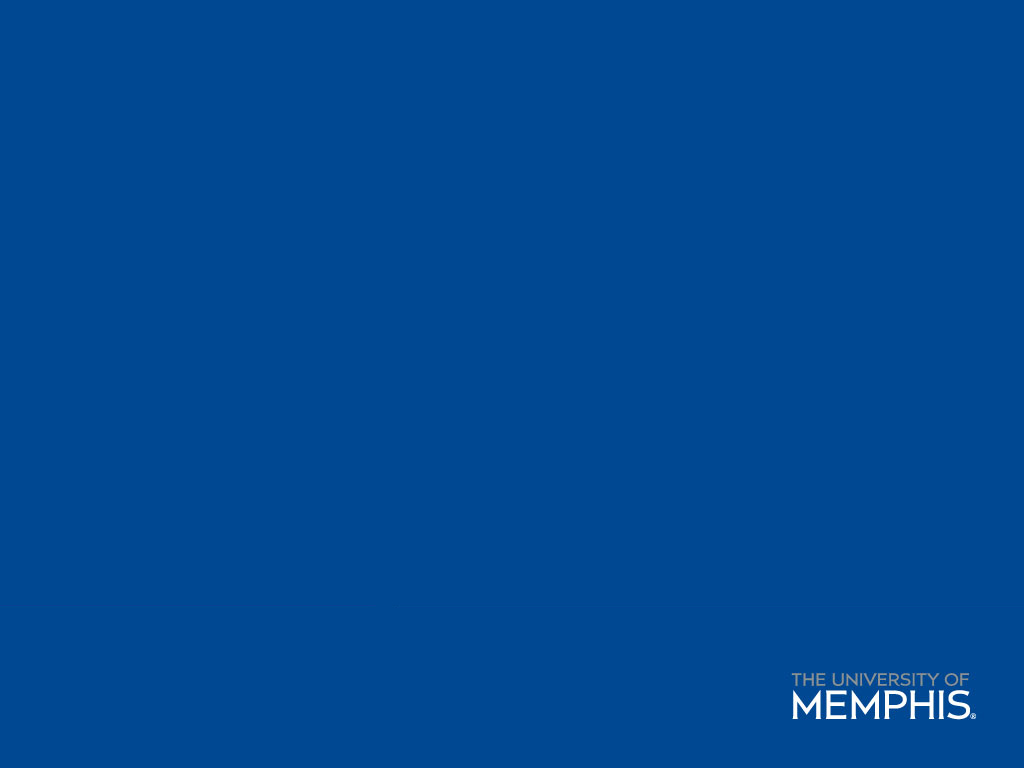 Reviewing the Financial Aid
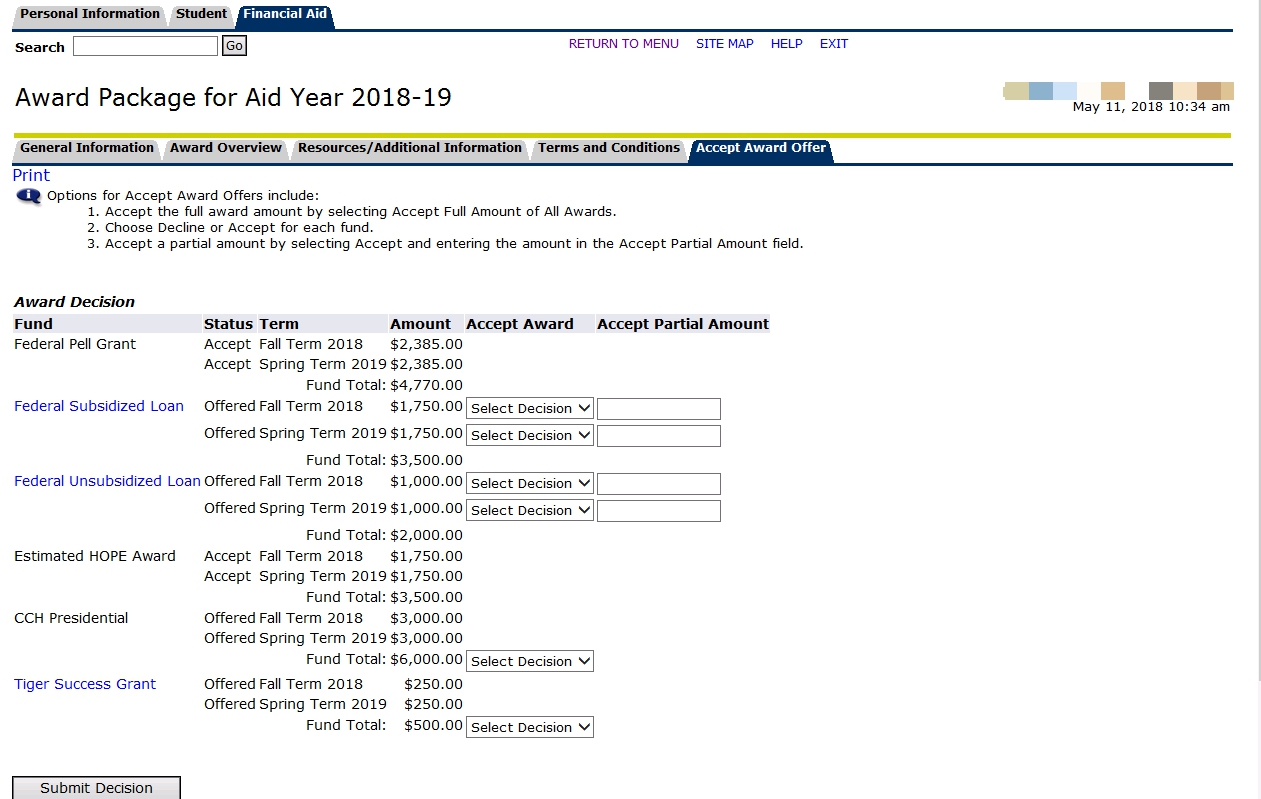 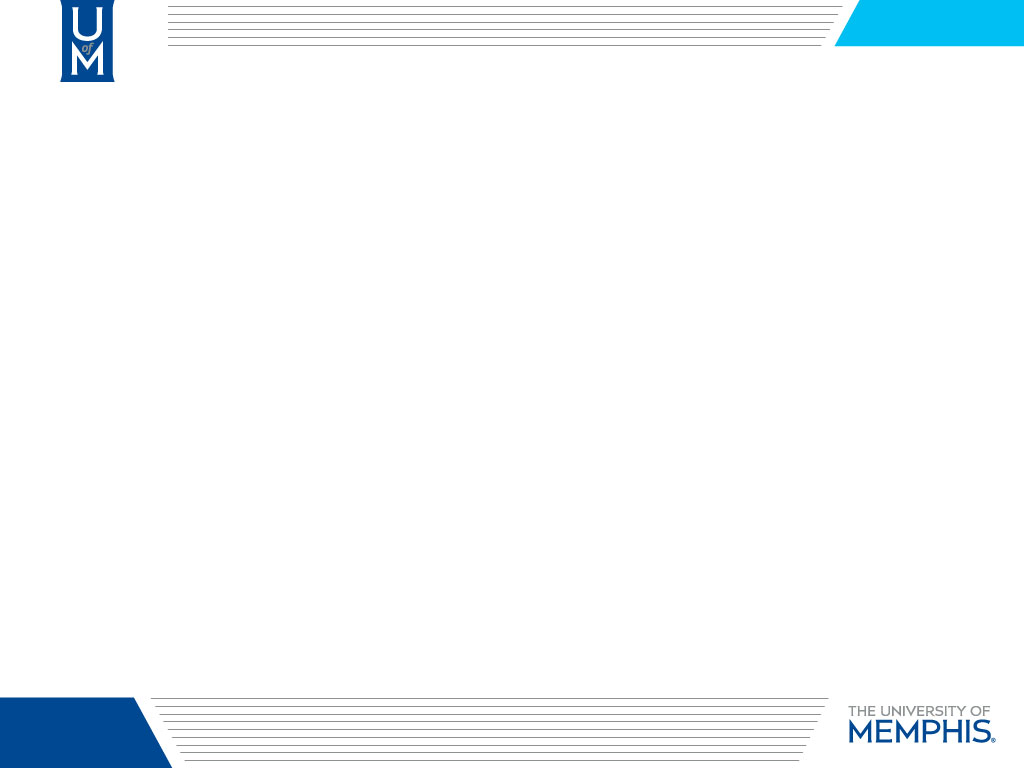 Accessing Status and Award Information
Click on Account$ and check for any missing documents under Financial Aid Requirements (red flags).
Submit any missing documents to the Student Financial Aid Office.
For awards, scroll down and click on the Financial Aid Awards link.
Select the Aid Year 2018—2019, then Submit.
Click on the Terms & Conditions tab.
Scroll down to ‘Accept’ the Terms & Conditions.
Click on the Accept Award Offer tab and review your awards on-line.	
Accept/accept partial/decline using the drop down box, then Submit Decision.
Continuously check myMemphis for additional requirements and/or updates.
Budget Example #1 Semester Estimate(based on 15 credit hours)
Balance Owed: ($400)
Budget Example #2 Semester Estimate(based on 15 credit hours)
Balance Owed: ($1,092)
Budget Example #3 Semester Estimate(based on 15 credit hours)
Balance Owed: ($3,922)
Budget Example #4 Semester Estimate(based on 15 credit hours)
Balance Owed: ($5,278)
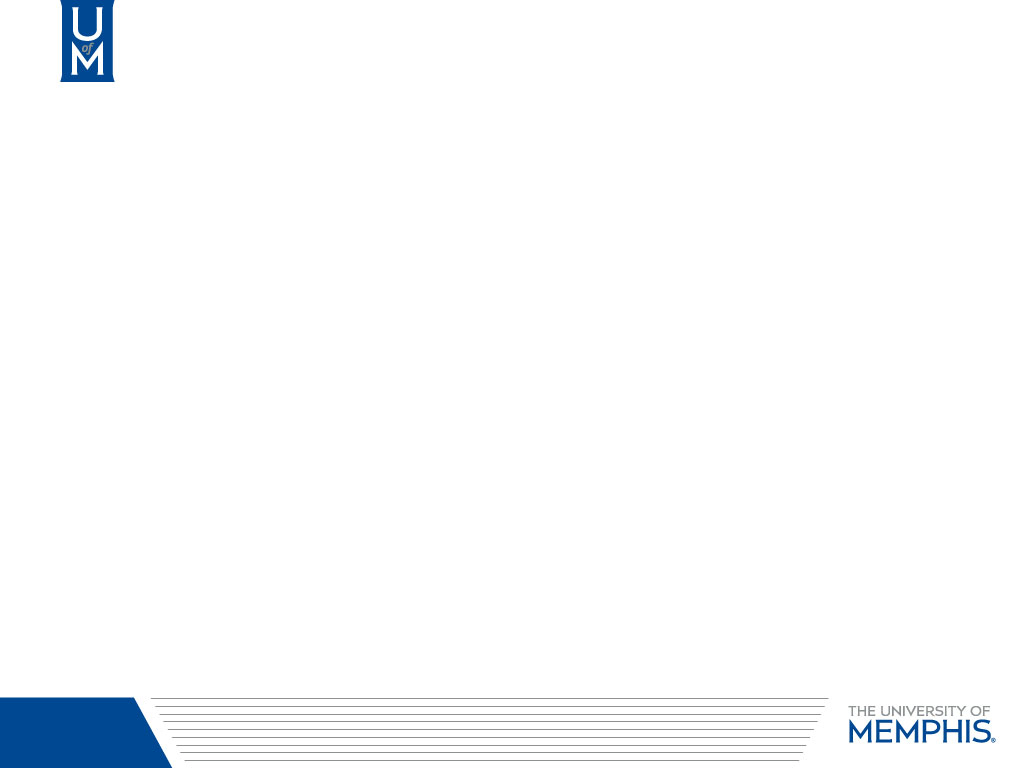 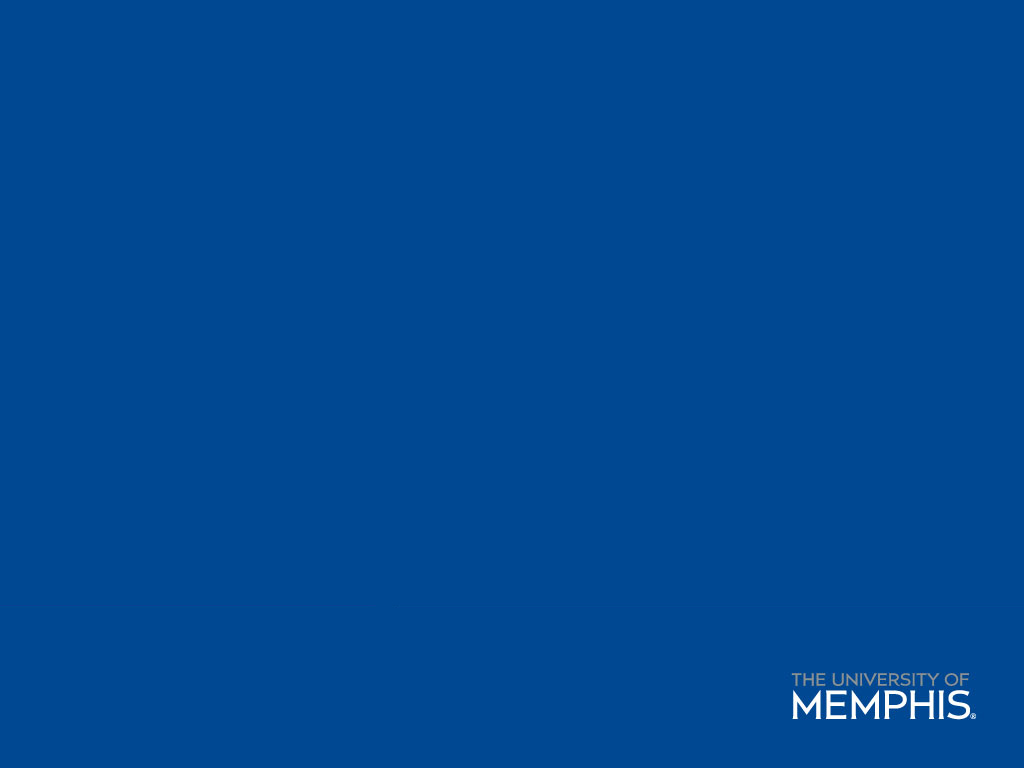 What if we don’t have enough?
Installment Payment Plan (IPP) through the Bursar’s Office
www.memphis.edu/bursar 
Commute versus dorm?
Where else can you cut?  Re-assess your expenses/work on a budget
What other monies are coming in?
Tuition discounts (State of TN employee, TN teacher, Veterans benefits, etc.)
Parent’s employer
Community
House of Worship
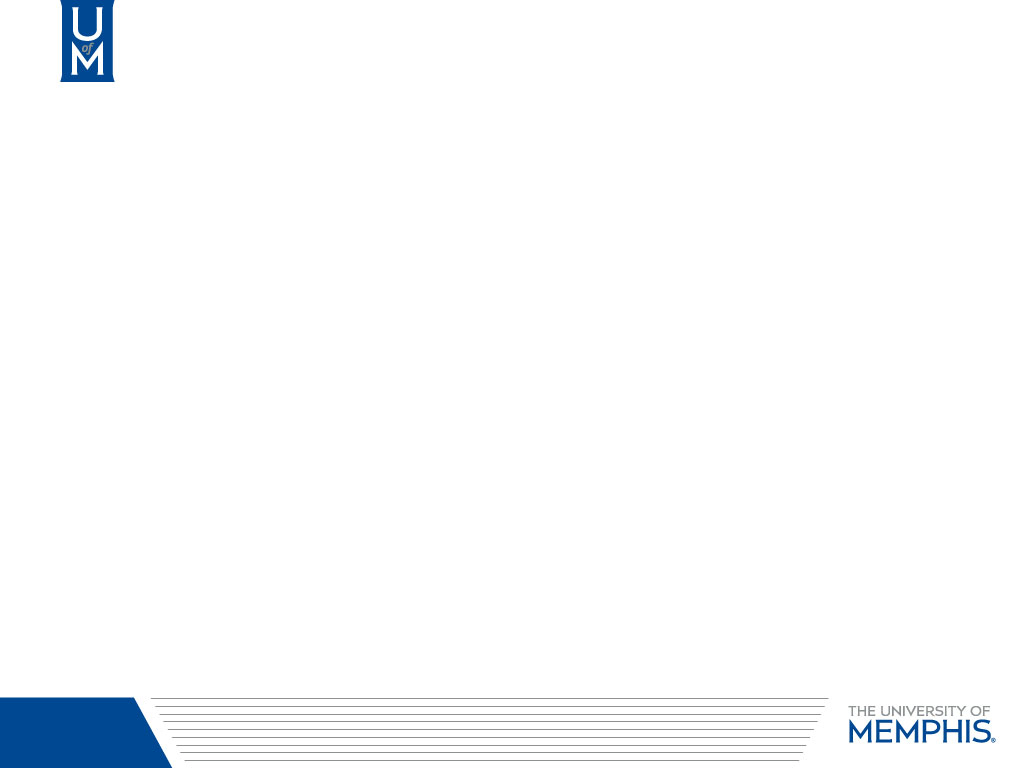 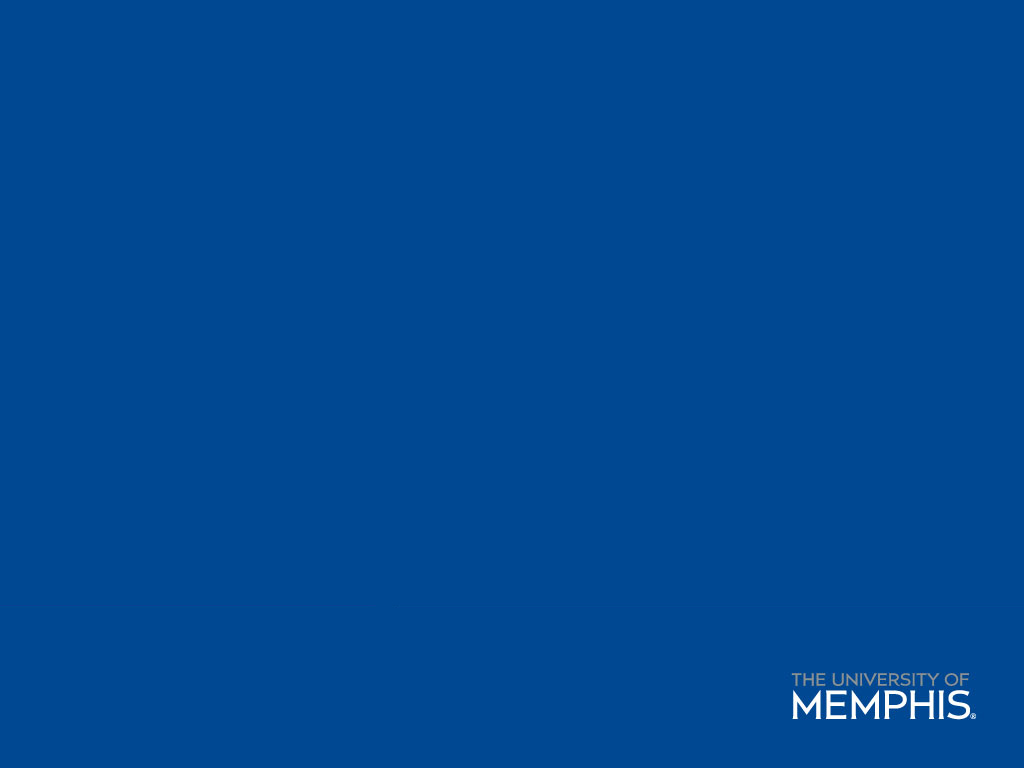 Other Tidbits
First time borrowers of loans must visit https://studentloans.gov and complete:
Entrance Counseling
Master Promissory Note
Parent applying for PLUS must complete their own MPN
Summer is an optional semester; Not all programs are summer eligible; Financial Aid Office will communicate with you in spring semester regarding your options
Program of Study
Student must maintain Satisfactory Academic Progress
2.0 cumulative GPA
Complete 67% of attempted hours
Federal Work Study award is earned by a student as they work an on campus job
Complete withdrawal has serious repercussions
Contact Information
Matthew Rhodes
Financial Aid & Scholarships Outreach Coordinator
Wilder Tower 201
Email: mdrhodes@memphis.edu
Scholarship Office
201 Wilder Tower
Ph: (901) 678-3213
Fax: (901) 678-5621 
Email: scholarships@memphis.edu 
Web: memphis.edu/scholarships
Financial Aid Office
103 Wilder Tower
Ph:(901) 678-4825
Fax:(901) 678-3590
Email: financialaid@memphis.edu
    Web: memphis.edu/financialaid